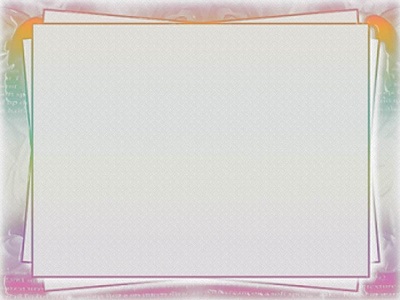 Муниципальное бюджетное общеобразовательное учреждениесредняя общеобразовательная школа с. КалинкаХабаровского муниципального района Хабаровского краяИндивидуальный итоговый проект:
«ПАМЯТНИКИ ЛИТЕРАТУРНЫМ ГЕРОЯМ»



Автор проекта: Полукеева Мария Павловна, 
обучающаяся 9 б класса МБОУ СОШ с. Калинка
 
Руководитель проекта: Денисова Людмила Геннадьевна, 
педагог-библиотекарь МБОУ СОШ с. Калинка
2024 г.
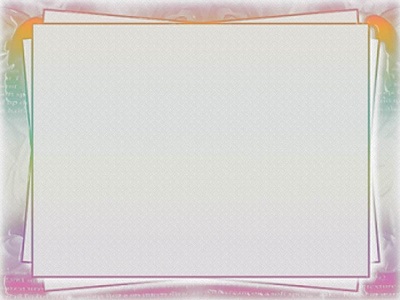 Цель проекта : изучить и описать памятники литературным героям
Задачи:
Собрать информацию по данной теме.
Провести исследование, каким литературным героям созданы памятники
Описать некоторые памятники литературным героям.
 Провести анонимное анкетирование среди обучающихся 6-10 классов нашей школы ;
 Провести анализ данных, полученных в результате анкетирования;
 Разработать презентацию "Памятники литературным  героям»
Актуальность:   Современные школьники мало уделяют времени для чтения, поэтому мало знают о памятниках литературным героям.
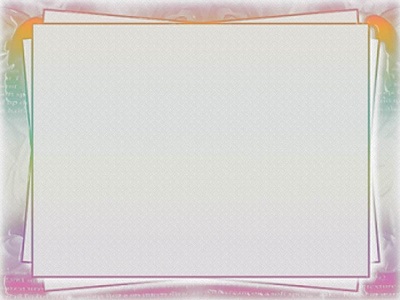 Памятники бывают разные. Например, памятники  архитектуры,  памятники природы, культурного наследия, людям, которые отличились чем-то хорошим, совершили подвиг.; памятники писателям, художникам, композиторам, полководцам, государственным деятелям; первому паровозу, трамваю, светофору, водопроводу, воробью, кинозвездам, киногероям.
Но есть памятники и тем, кто никогда на свете не жил – литературным героям.
В своей работе я попыталась рассказать о некоторых памятниках литературным героям. Почему  не о всех? Да потому, что такого рода памятников по всему миру достаточно много.
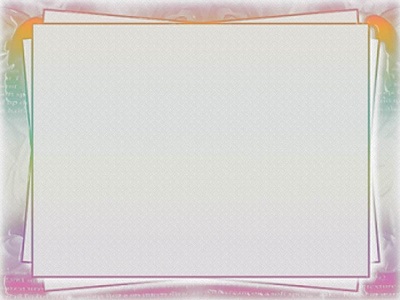 Практическая часть
1. Знаете ли Вы, что есть памятники литературным героям?
2. Памятники каким литературным героям Вы знаете?
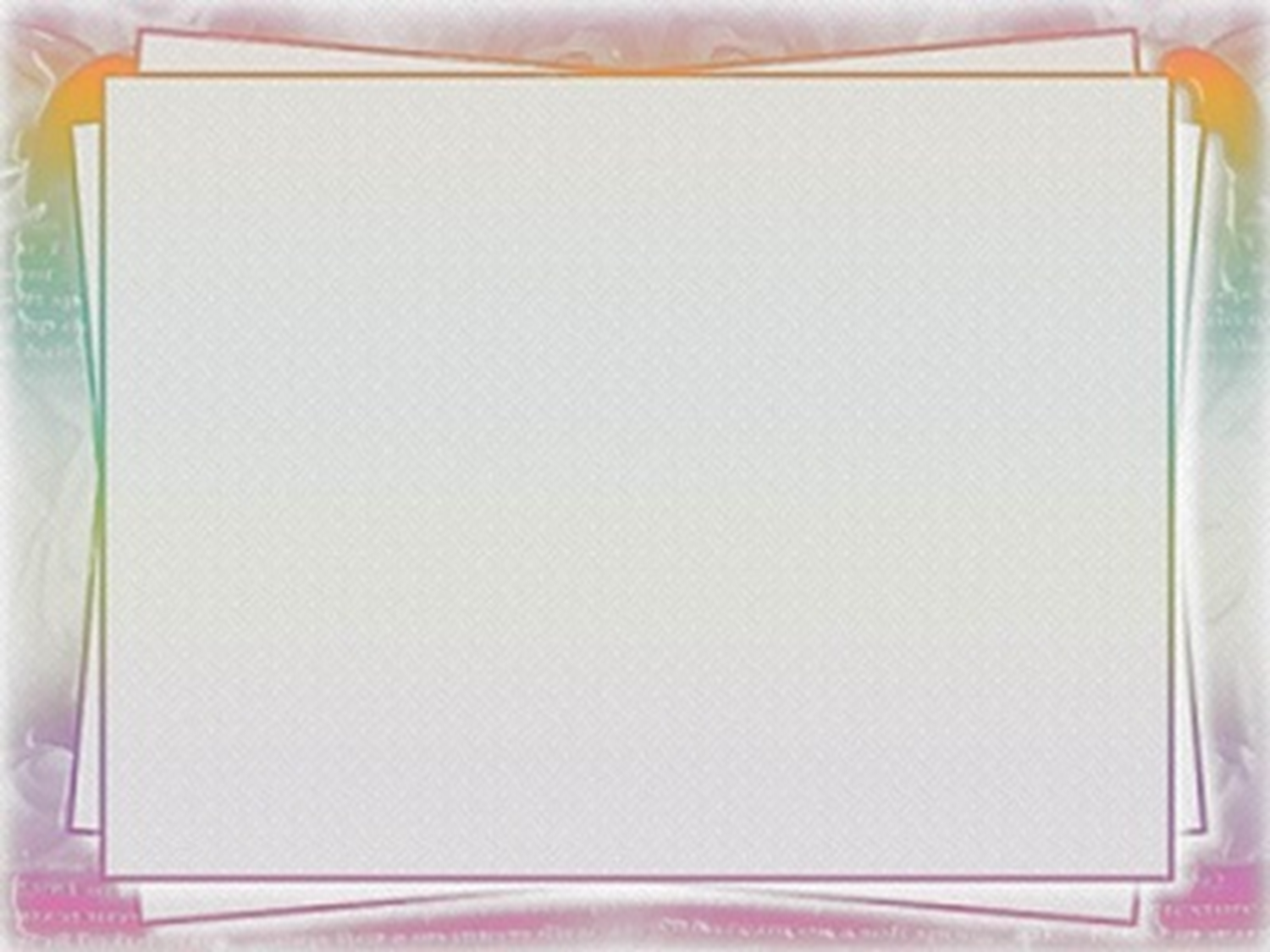 3. Если бы была возможность, то памятник какому литературному герою Вы поставили?
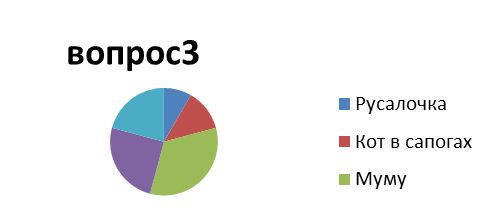 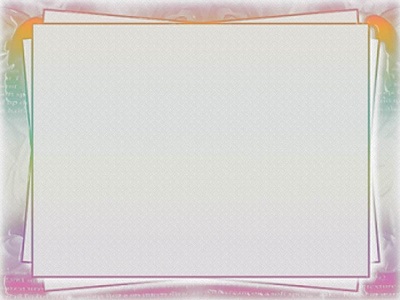 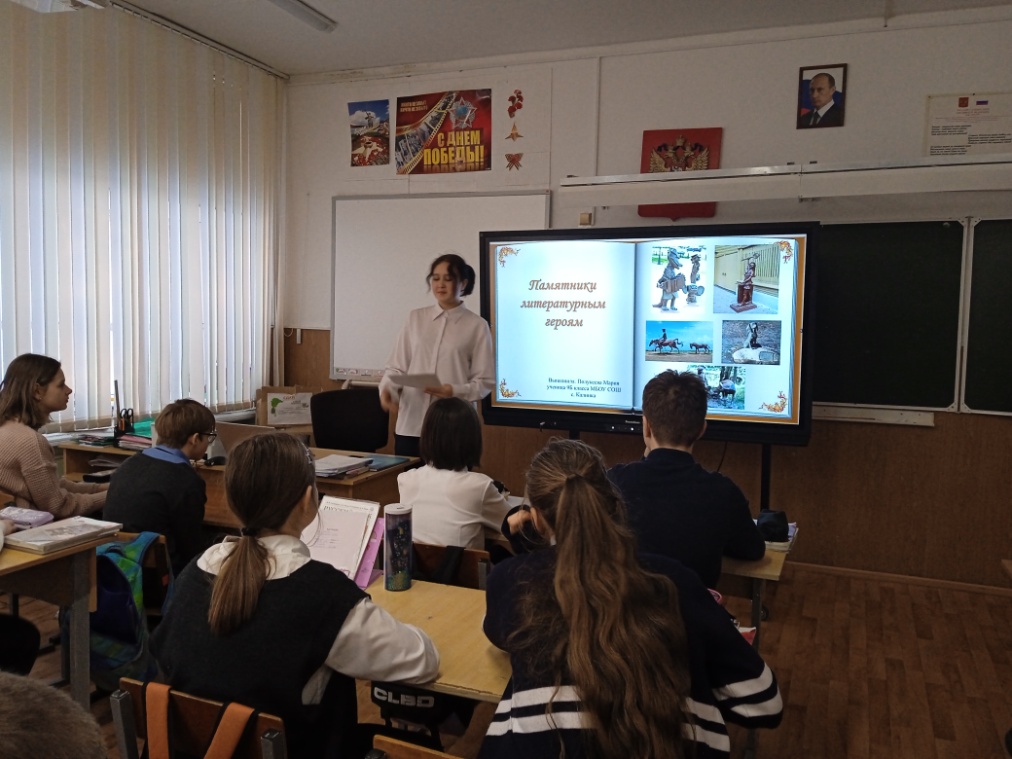 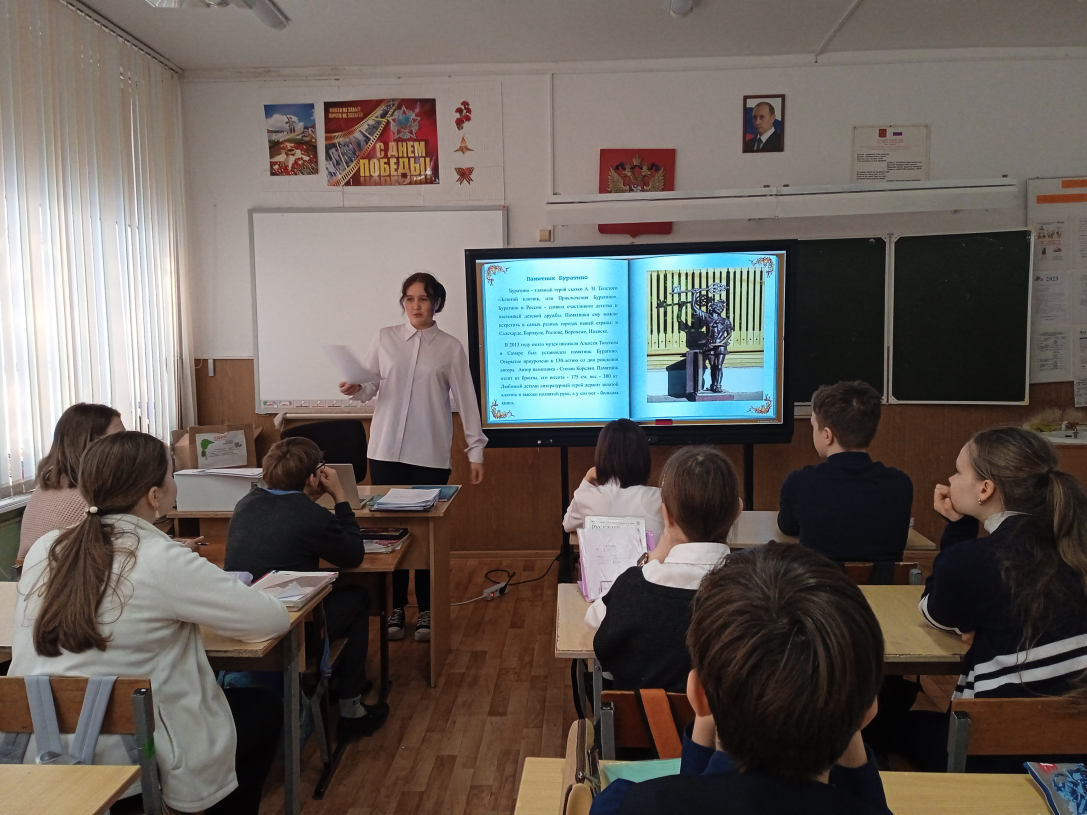 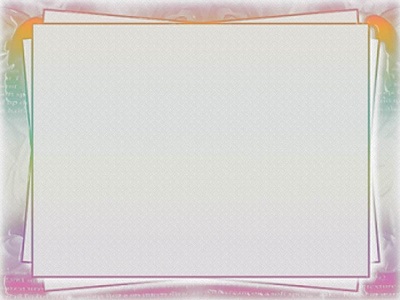 Таким образом, в ходе работы над проектом я узнала, что в мире существует немало литературных произведений, героям которых поставлены памятники.             Подсчитать, сколько всего установлено таких  памятников , невозможно.  Я рассказала лишь о некоторых из них, выбирая тех литературных героев, которые известны широкому кругу читателей.     История каждого памятника уникальна и заслуживает того, чтобы продолжить их изучение.       Также   я пришла к выводу, что, создавая памятники, благодарные читатели отдают дань уважения своим любимым героям.